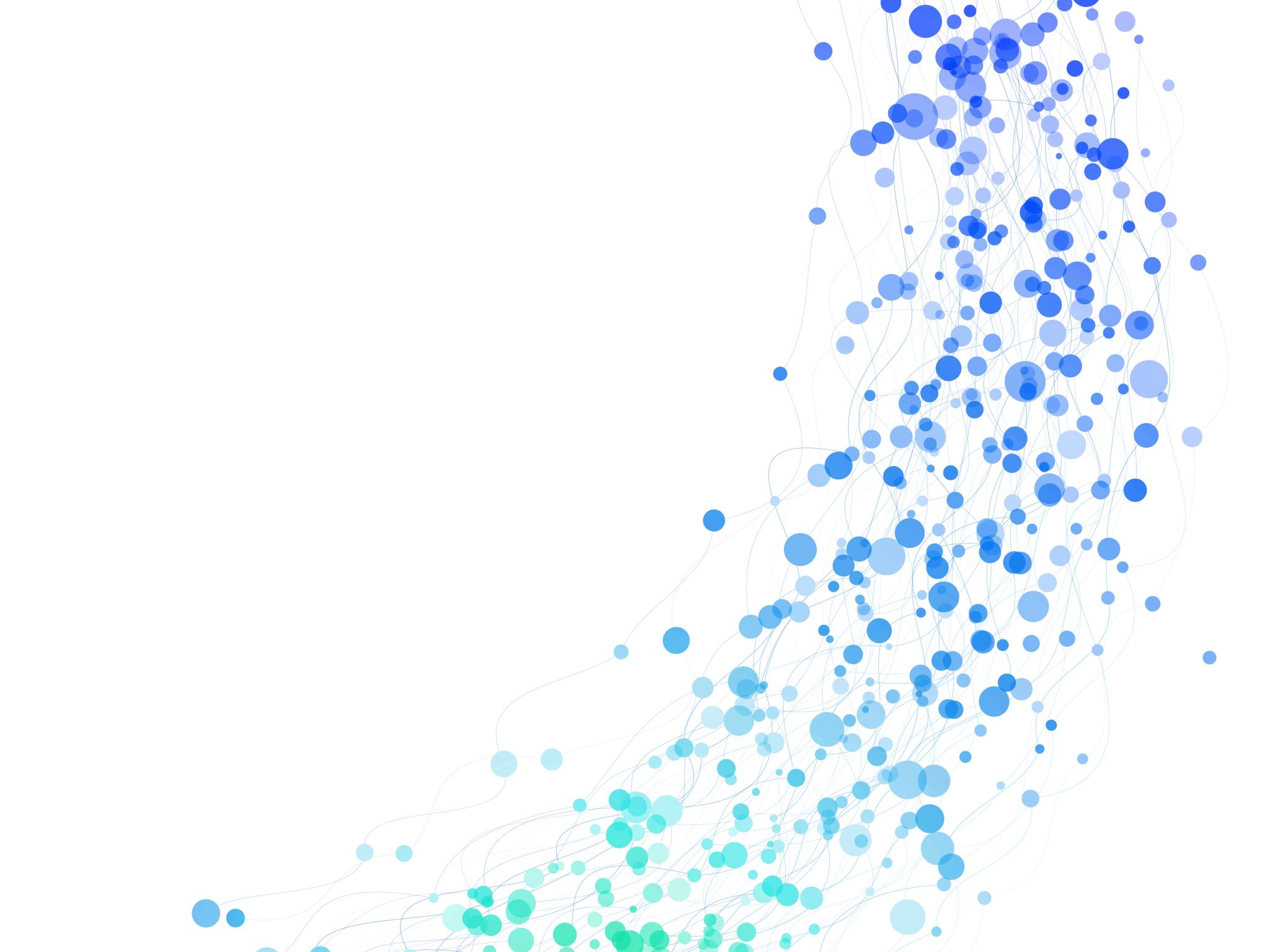 Preliminary Usability Test Results Presentation
Team 6: CS Scheduling App
Presenter:Thanuja Maddali
Usability Test Process
Test Scenario 1
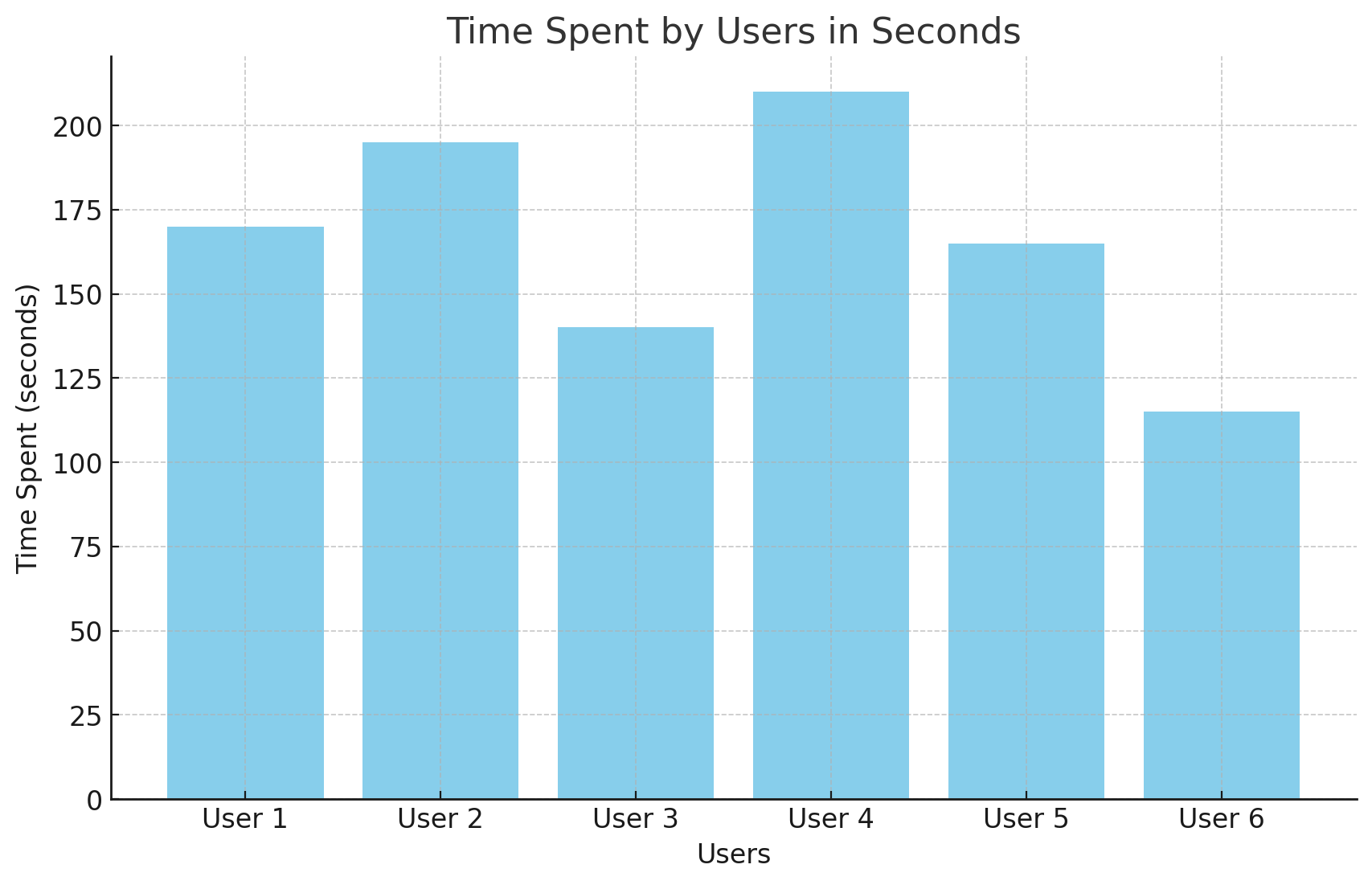 ACTION
Participants were asked to access the website and try to navigate Each menu section and understand the information.
                                                                                  
QUESTIONS ASKED
Is it easy to Navigate and log into the App?   
Was Content Provided Comfortable to read?
Test Scenario 2
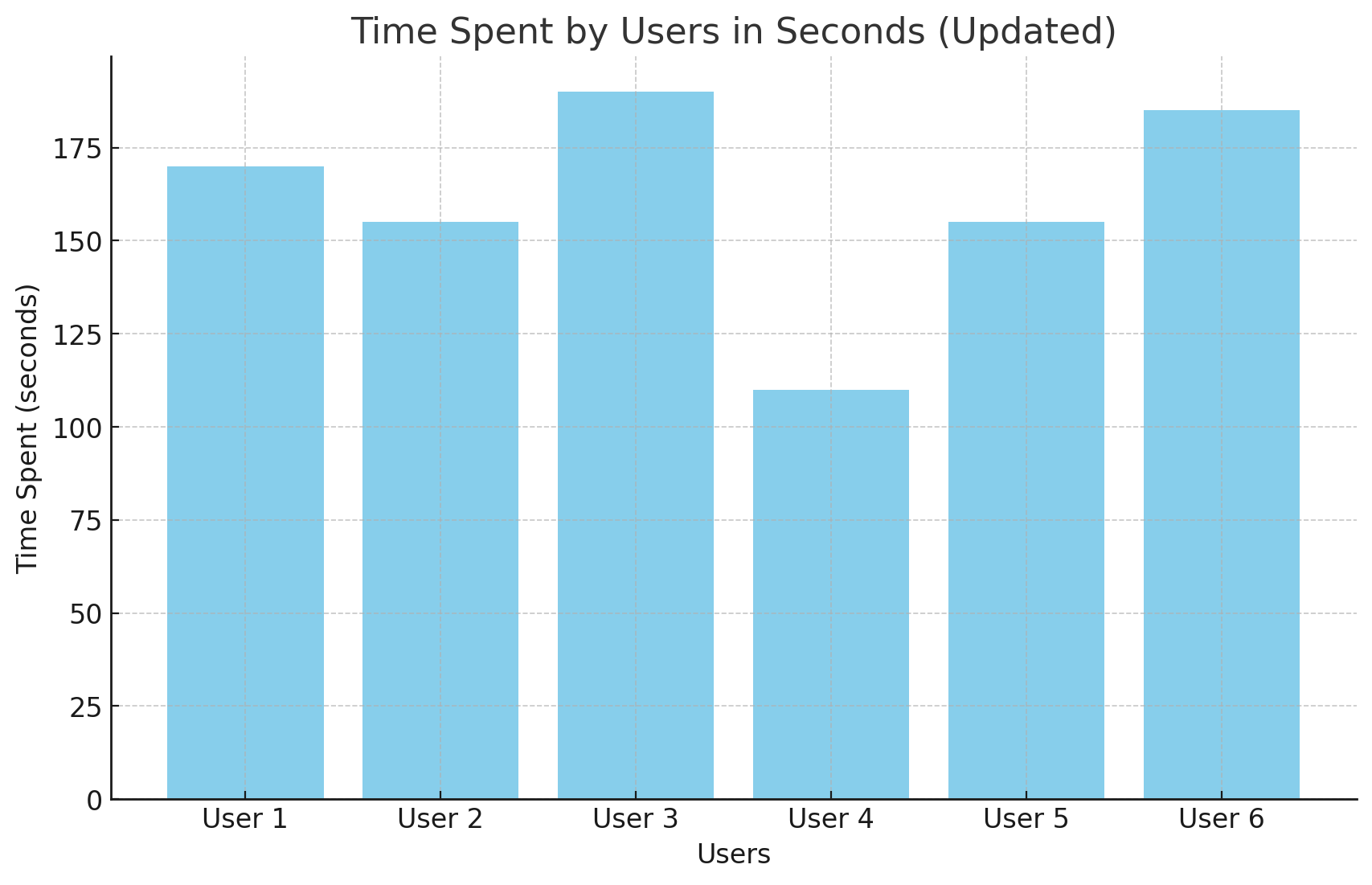 ACTION
Participants were asked to use the Add item Feature to add the course and view in the calendar

QUESTIONS ASKED
How Comfortable did you feel while using the Add item Feature?
Is it easy to Add course and view in the calendar
Bugs Report
RECOMMENDED  CHANGES
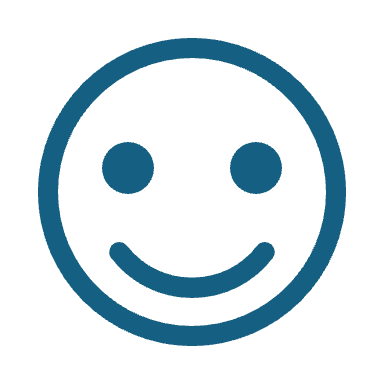 THANK YOU
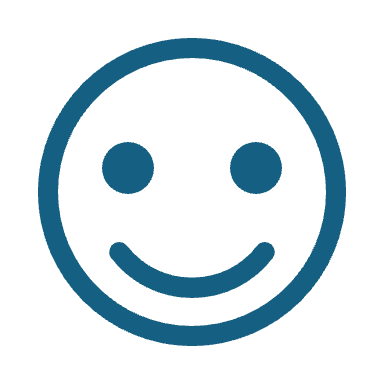